Программа по  Нравственно-          патриотической воспитании              школьников «Надежда»
Автор программы: Гайирбекова Айшат А.
На стыке всех времен, тысячелетийВсегда ценились доброта и честьИ чуткое к природе отношенье,К истории народа - было, естьИ будет - педагогу очень важно,Сумеет ли он детям передатьВсю ценность отношений, как наставник,Чтоб лучшее в ребенке воспитать…
Цель программы:
-Воспитание патриотов , граждан правового демократического государства, обладающих чувством национальной гордости, гражданского достоинства, любви к Отечеству, своему народу.
-Формирование у граждан высокого патриотического сознания, чувства  гордости за свою страну, воспитание  готовности к выполнению гражданского долга и конституционных обязанностей по защите интересов Родины посредством  целенаправленного развития системы   патриотического воспитания.
Задачи программы:
-Создание организационных  предпосылок и системы мер,  способствующих формированию у целевых  групп граждан чувства осмысленной  гражданской солидарности и  сопричастности, межэтнического и  межличностного взаимопонимания;
-обеспечение взаимодействия  государства и общества в целом, государства и его граждан, в   частности, при проведении  комплекса мероприятий по воспитанию  патриотизма, толерантности,
уважения к правам и свободам человека;
-создание условий и социальных   предпосылок для формирования  цивилизованных гражданских и  межличностных отношений;
-содействие работе по воспитанию патриотизма
-через формирование  позитивных моделей поведения и
популяризацию образа героя нашего времени среди молодежи;
-продолжение  создания  системы патриотического воспитания;
-привлечение к участию в патриотическом воспитании общественных  организаций, родителей,  отдельных граждан;
-повышение качества патриотического воспитания.
« В вашей семье и под вашим  руководством  растет  будущий  гражданин… все, что совершается в стране, через вашу душу и вашу мысль должно  приходить  к детям» - эту заповедь А.С. Макаренко необходимо использовать при  работе классному  руководителю и с детьми, и с родителями.
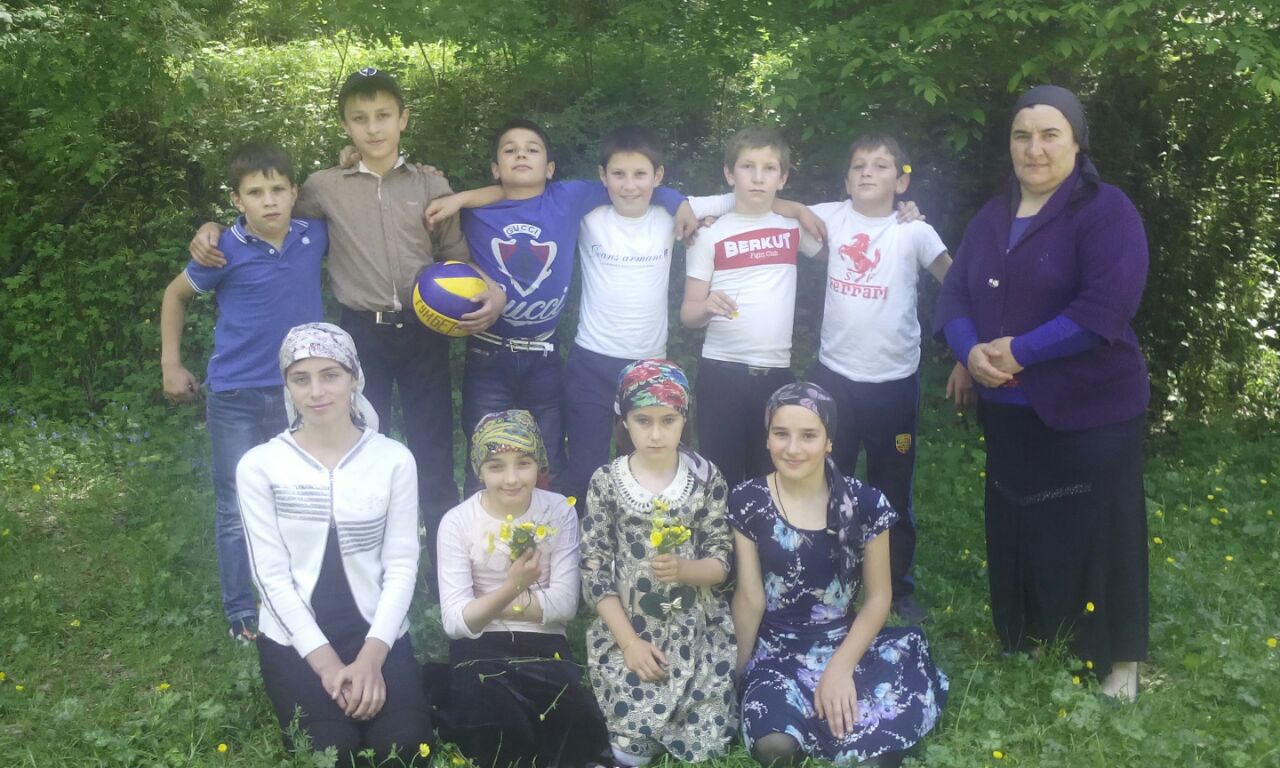 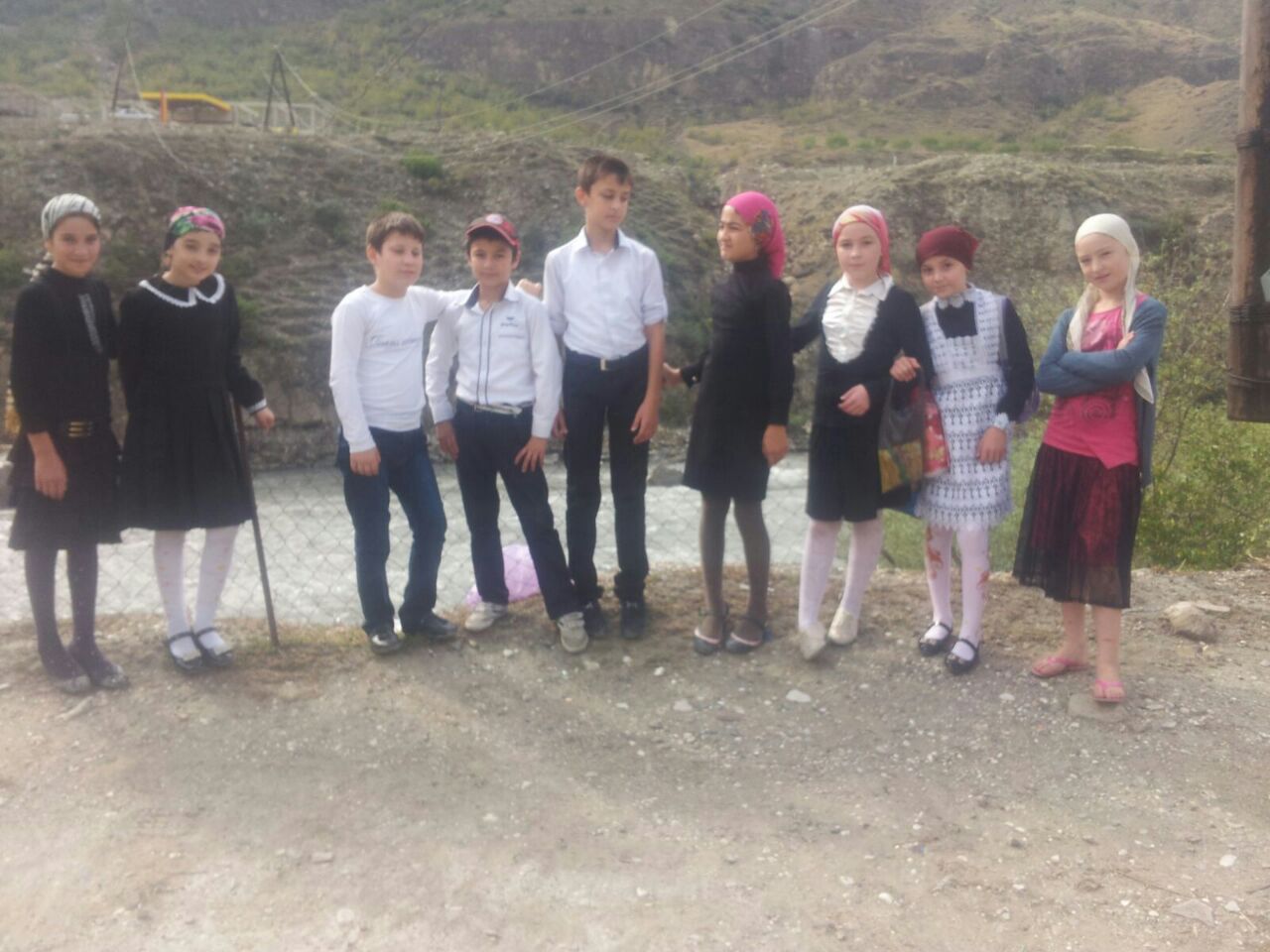 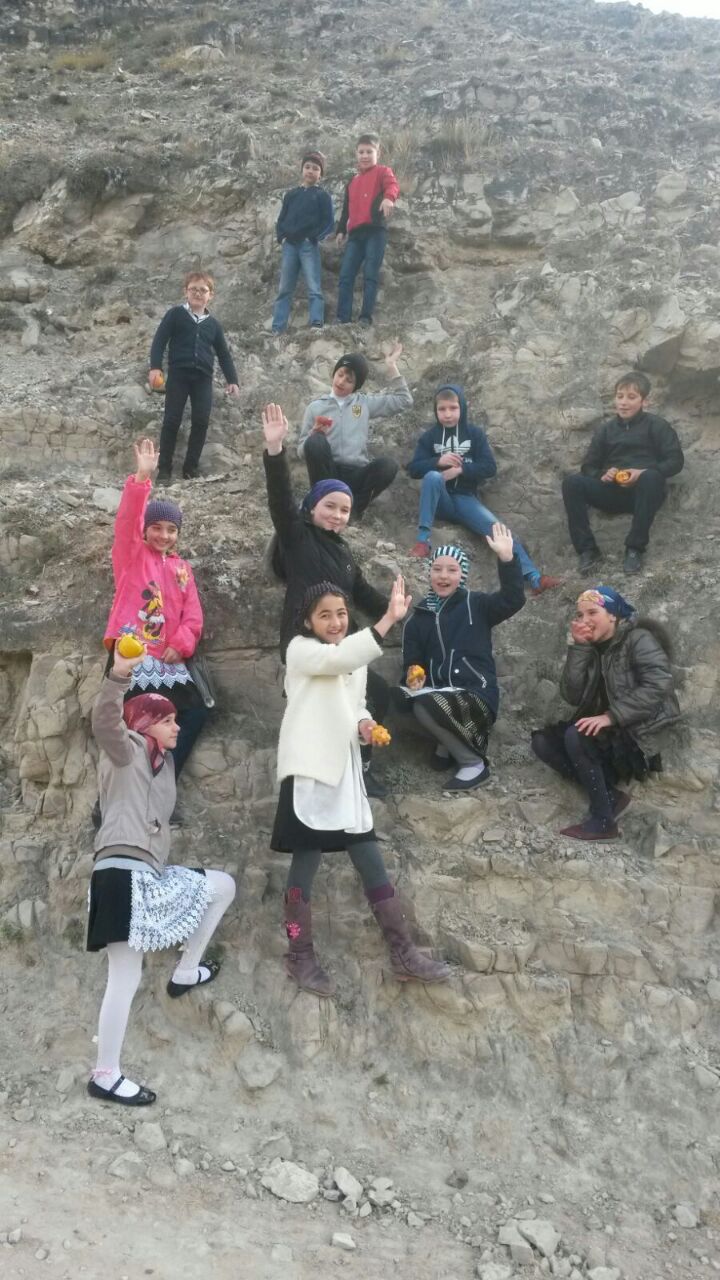 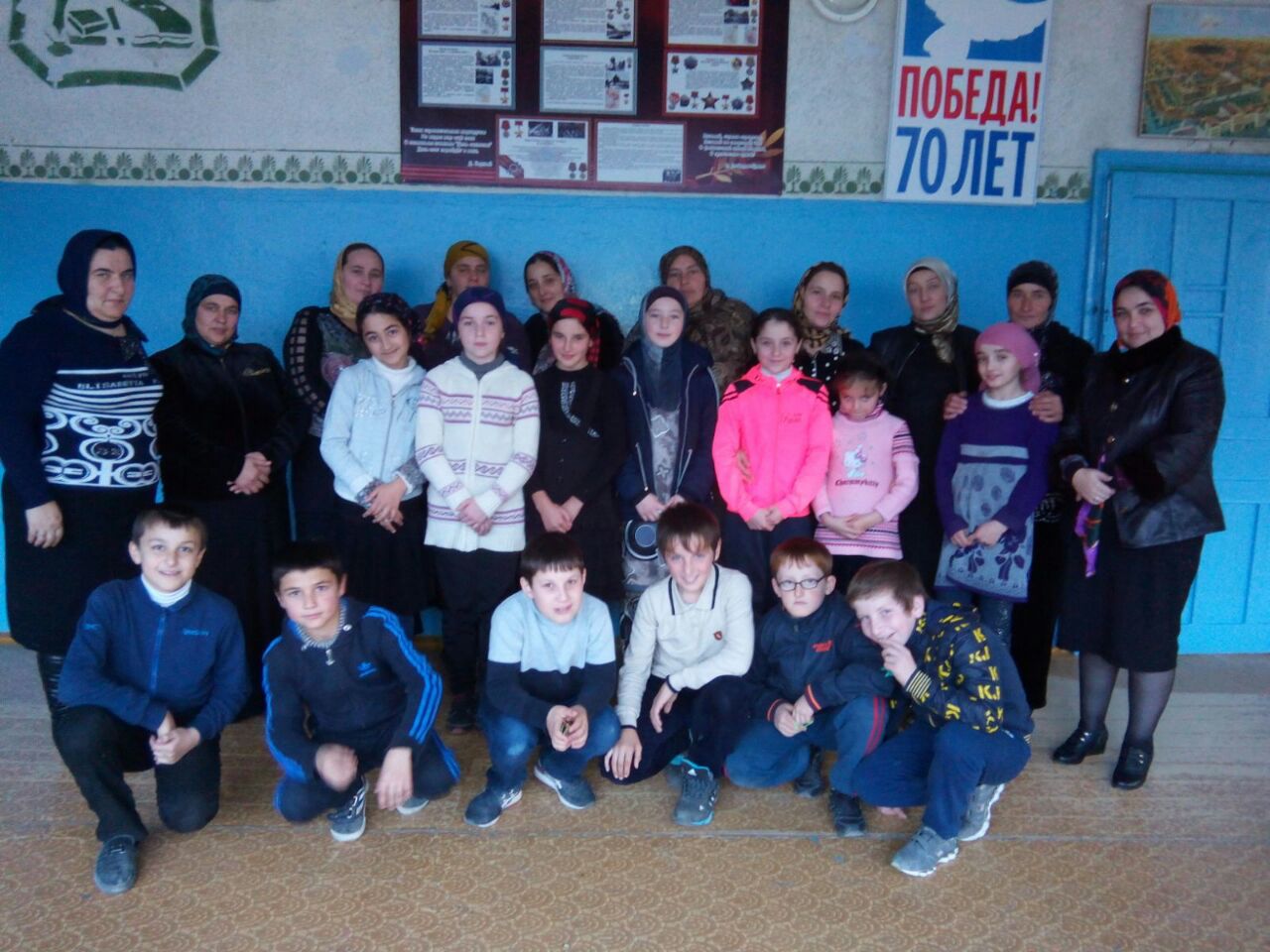 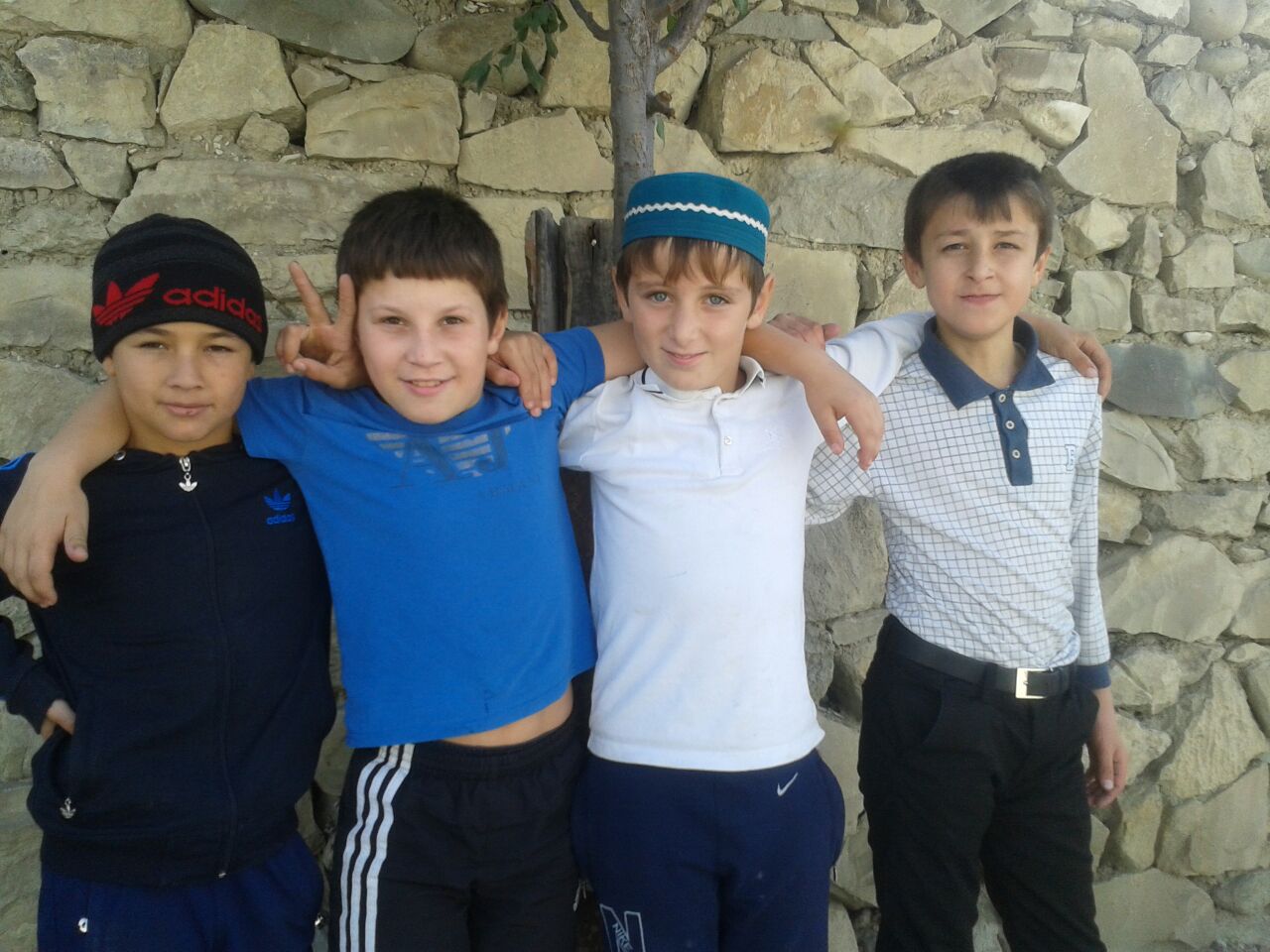 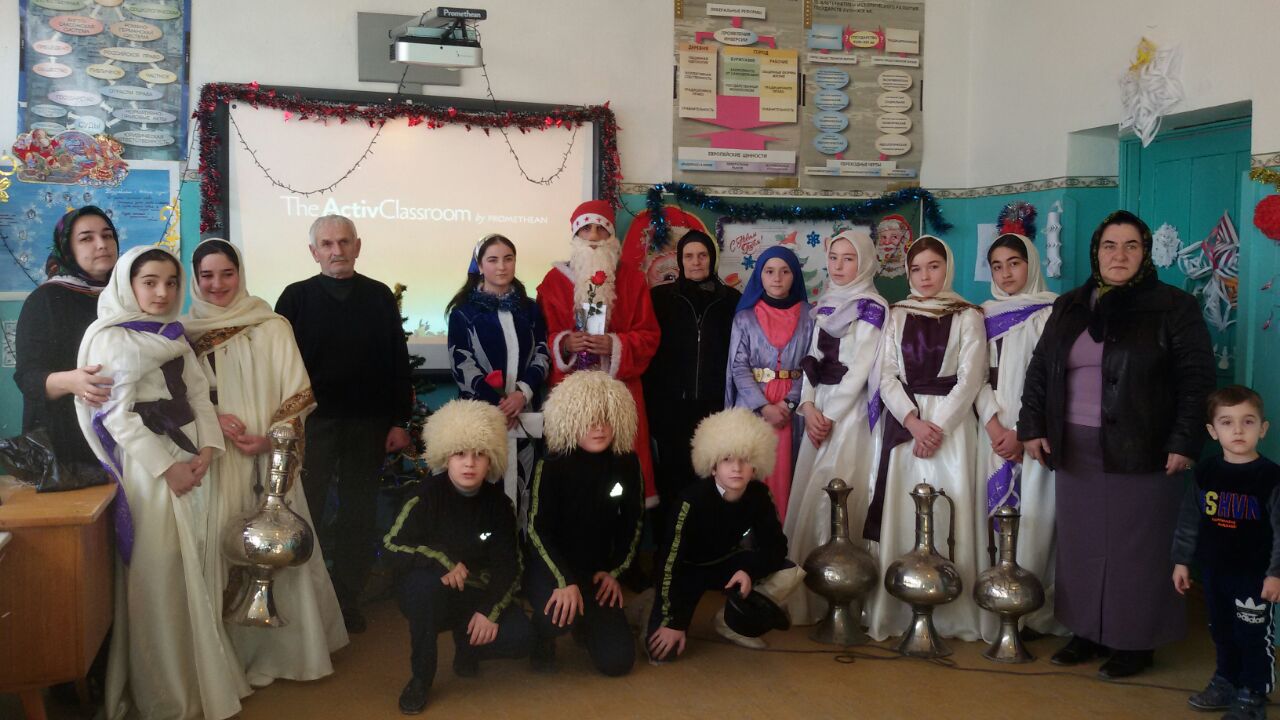 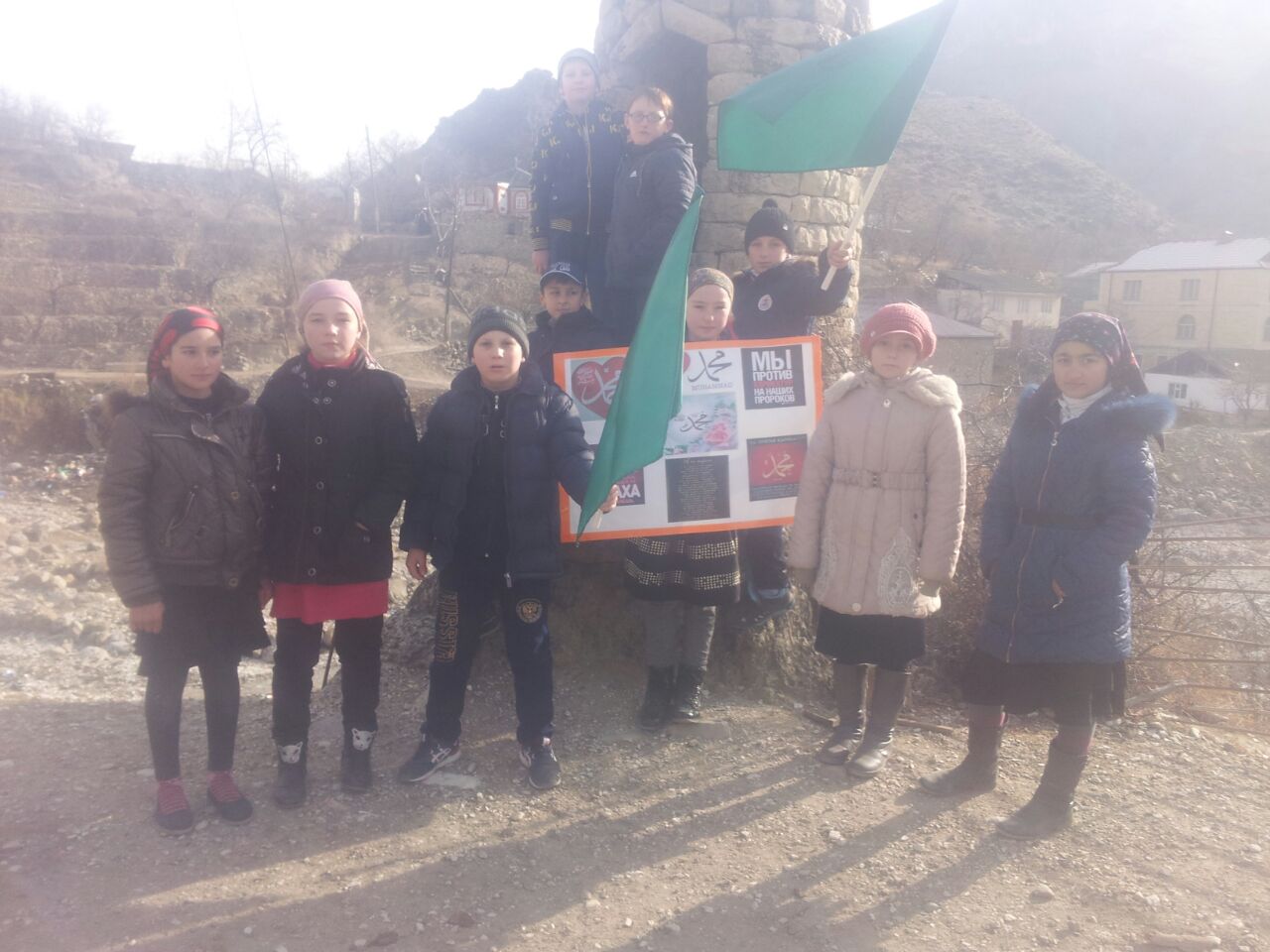 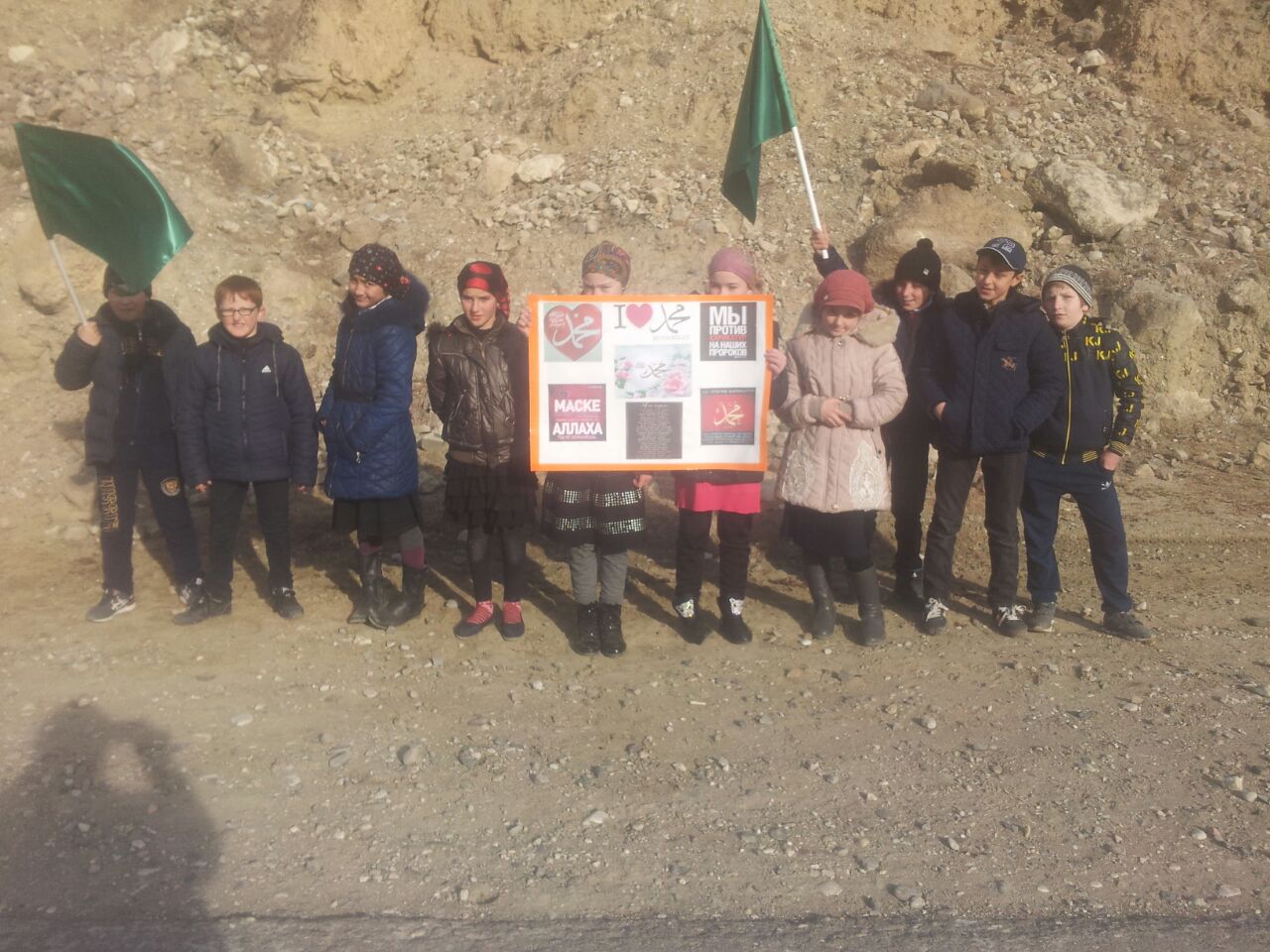 Основные идеи программы:
·  в программе воспитательной работы представлены все стороны человеческой жизнедеятельности и развития личности;
·  программа ориентирована на воспитание личности образованной, творческой, самостоятельной, гуманной, способной ценить себя и уважать других;
·  содержание программы соответствует интересам, потребностям, возможностям возрастного и индивидуального развития школьника; 
·  содержание программы ориентировано на региональные особенности и социальную обстановку;
·  семья - равноправный участник воспитательного процесса в школе;
·  воспитание ребенка в социуме. Взаимодействие  государственных и общественных учреждений и организаций;
·  программа построена с опорой на следующие виды деятельности: познавательную, игровую, спортивную, творческую, коммуникативную, досуговую, общественно-организаторскую;
·  программа ориентирует детей на признание и принятие абсолютных ценностей: Человек, Семья, Отечество, Труд, Знания, Здоровье, Культура, Мир, Земля.
Психологическое обеспечение программы включает в себя следующие компоненты:
-создание комфортной, доброжелательной атмосферы на занятиях;

-обсуждение творческого воображения учащихся в практической и творческой деятельности;

-применение индивидуальных, групповых форм обучения;

-формирование знаний учащихся на разных психологических уровнях.
Ожидаемые  результаты:
Создание системы нравственно- патриотического  воспитания учащихся, способствующей воспитанию человека и гражданина, ответственного за свою судьбу и судьбу своего отечества.
Массовое участие в культурном досуге, повышение количества учащихся, занимающихся в кружках и секциях 
Развитие потребности занятий физической культурой и спортом, интереса к жизни людей и природы, к истории своего края, государства
Укрепление связи семьи и школы в интересах развития ребенка.
Усиление ориентации школьников на духовные ценности, воспитание юного гражданина.
 Развитое чувство прекрасного у детей.
Результативность:
Порядочными и своими поступками не запятнавшими право называться человеком.
Сильными и преодолевающими все невзгоды и трудности, какими бы они ни были.
Мудрыми и не допускающими ошибок, о которых придется пожалеть на склоне лет.
Образованными, интеллектуально, культурно развитыми, политически грамотными и активными, внесшими свой вклад в развитие общества.
Гордящимися своей Родиной во имя памяти предков и будущего своих детей.
Чувствующими прекрасное, ибо недаром сказано, что “красота спасет мир”.
Добрыми, гуманными, милосердными, что поможет им никогда не быть одинокими и может гарантировать им плечо верного друга в трудную минуту.
Здоровыми духовно и физически и все самое лучшее отдающими своим детям, ведь нужно помнить, что сегодняшние дети – это поколение будущего.
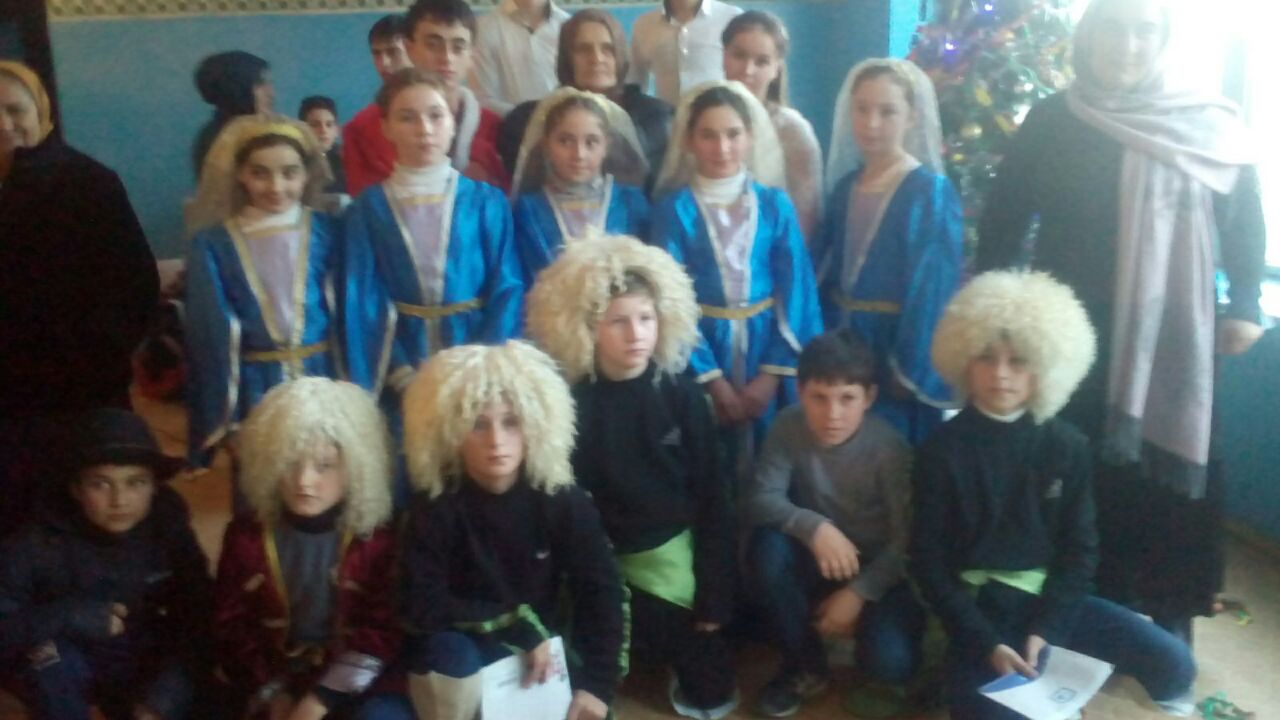 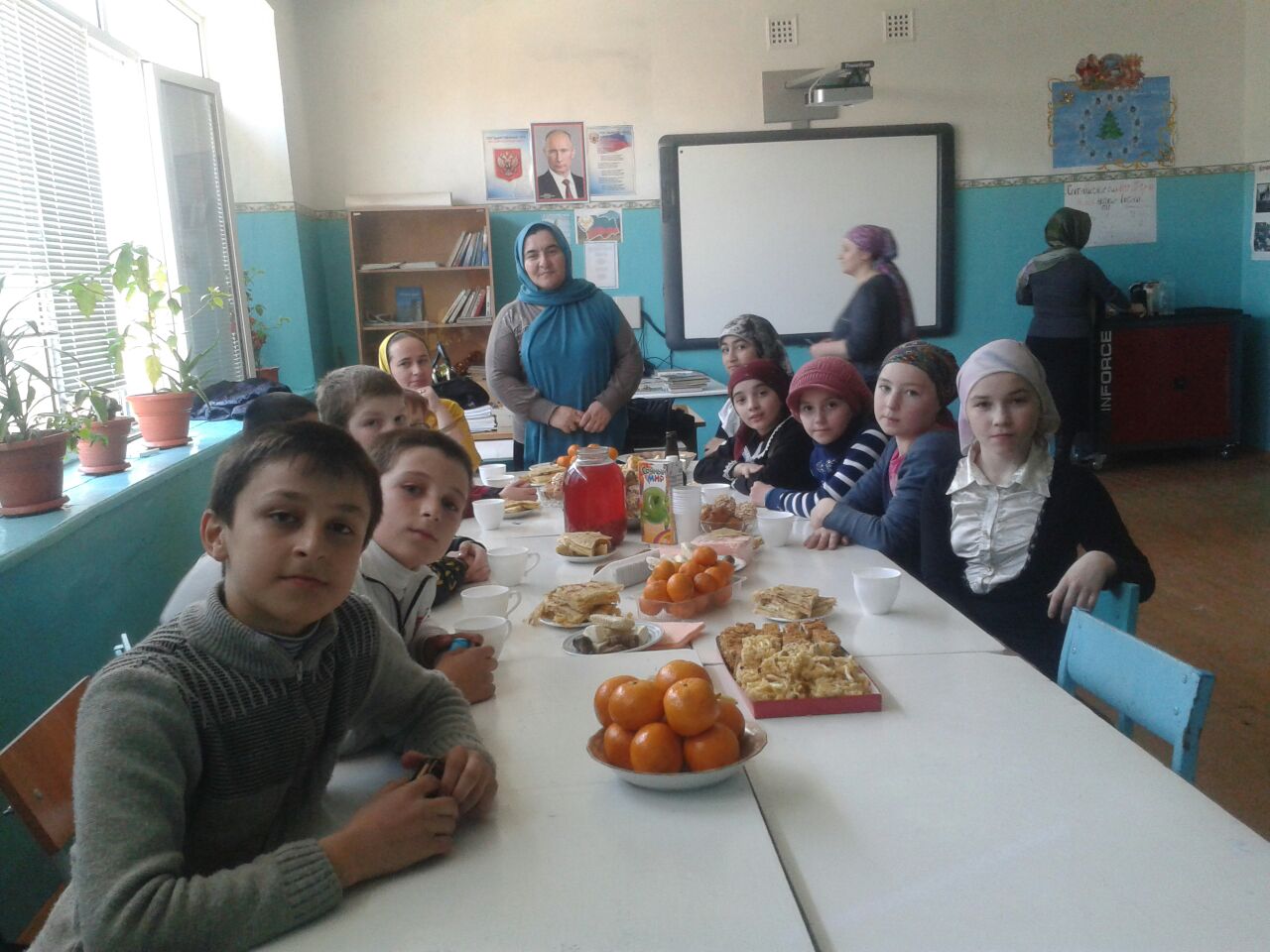 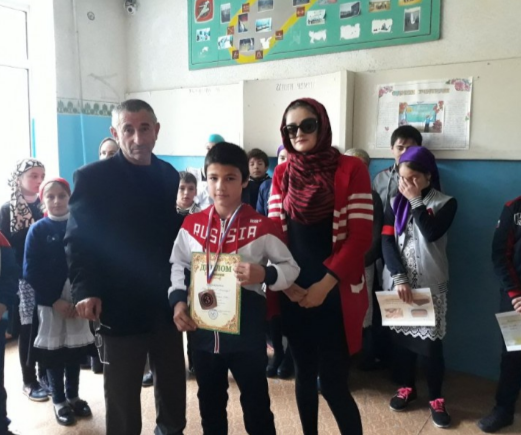 НАДЕЮСЬ, ЧТО МОИ ВОСПИТАННИКИ ВЫРАСТУТ ЛЮДЬМИ, КОТОРЫМИ Я БУДУ ГОРДИТЬСЯ.